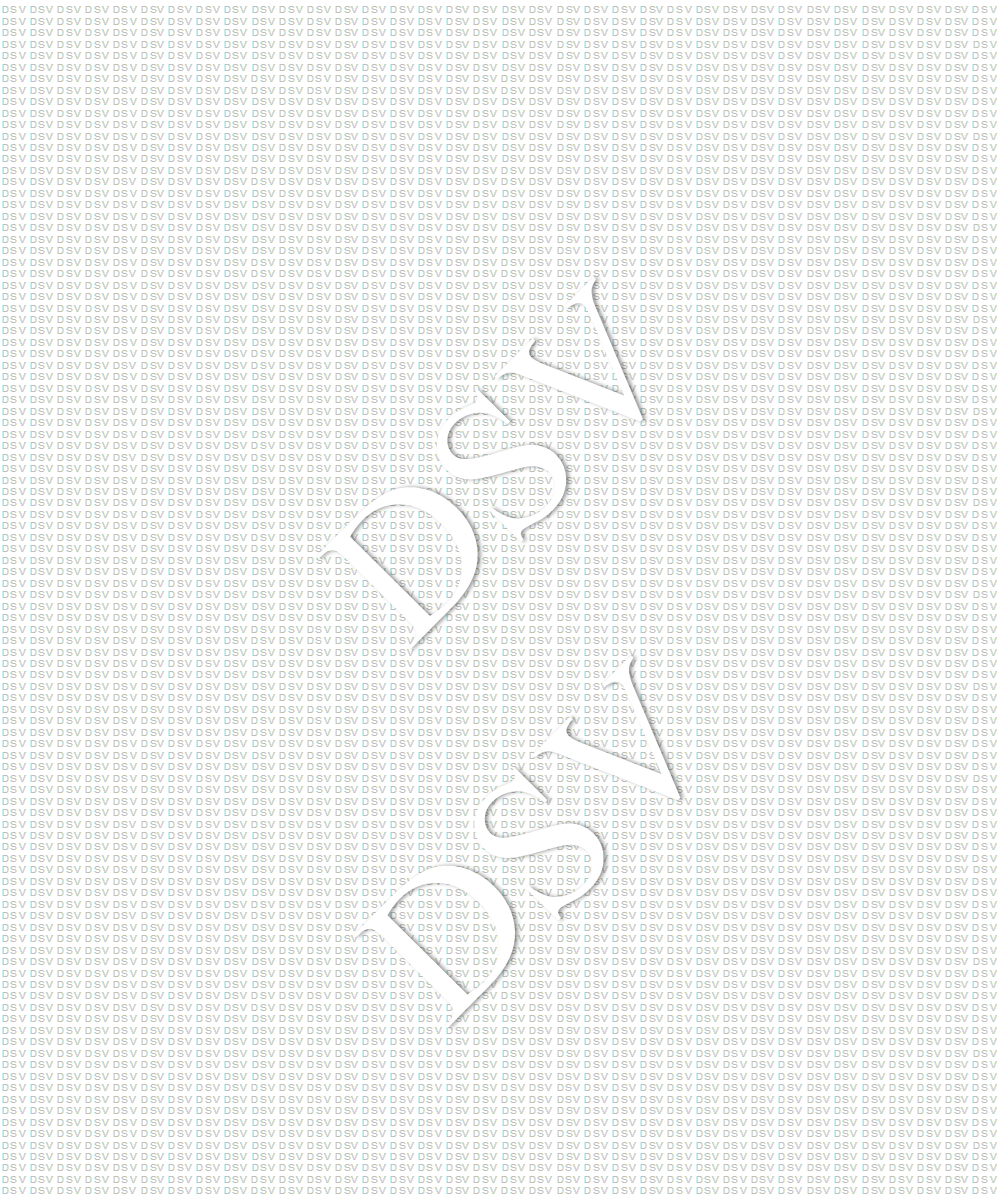 2.
CERTIFICADO FITOSSANITÁRIO
PHYTOSANITARY CERTIFICATE
ORIGINAL Nº
1.


REPÚBLICA DE MOÇAMBIQUE
MINISTÉRIO DA AGRICULTURA E DESENVOLVIMENTO RURAL
DIREÇÃO NACIONAL DA SANIDADE AGROPECUARIA E BIOSEGURANÇA
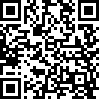 3. De Departamento de Sanidade Vegetal para:
    To Plant Protection Organization (s) of:
4. Nome e endereço do exportador
   Name and address of exporter:
5. Nome e endereço do consignatário
    Name and address of consignee:
6. Lugar de origem: 
    Place of origin:
7. Meio de transporte
   Means of convenience:
8. Ponto de entrada:
   Point of entry:
9. Marcas, números dos volumes, natureza da mercadoria, nome científico
   Marks, number and description of packages, name of produce, botanical name of plants
10. Quantidade (peso) dos volumes
     Quantity of package
11. Este serve para certificar que os vegetais ou productos vegetais acima referidos; Foram cuidadosamente inspeccionados de acordo com os procedimentos adequados, pelos Inspector 

This is to certify that the plants, plant products or other regulated articles, described herein have been inspected and/or tested according to appropriate official procedures.
12. Declaração adicional: XXXXXXXXXXXXXXXXXXXXXXXXXXXXXXXXXXXXXXXXXXXXXXXXXXXXXXXXXXXXX
 Additional declaration:
13. Fumigação ou desinfecção
     Fumigation or disinfection: XXXXXXXXXXXXXXXXXX
20. Local de Emissão
     Place of issue :
14. Tratamento
     Treatment: XXXXXXXXXXXXXXXXXXXXXXXXXXXX
Data:
Date:
15. Produto químico
     Chemical product: XX
16. Duração e Temperatura
     Duration and temperature:XX
00001
Nome do funcionário autorizado
Name of authorized officer:
17. Concentração
     Concentration:XXXXXXXXXXXXX
18. Data
     Date: XXXXXXXX
Assinatura
Signature
Selo
Stamp.
19. Informação adicional
    Additional information: 9720 Bags of Mozambique Origin Wheat Bran 
Packed In 50 Kgs New PP Bags Stuffed In 40´ HC Containers